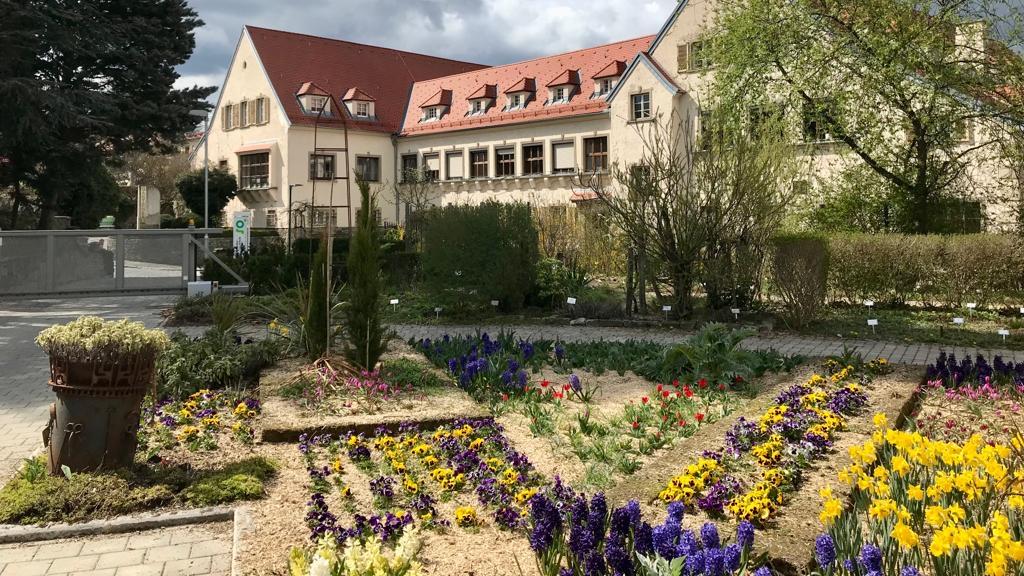 Rakousko - Langenlois
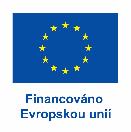 Erasmus+ projekt Garden TIPS 
16.4. 2023 – 29.4. 2023
Marie Prošková, Emilie Rousová, Mikuláš Třísko, Martin Procházka
16.4. 2023
Příjezd
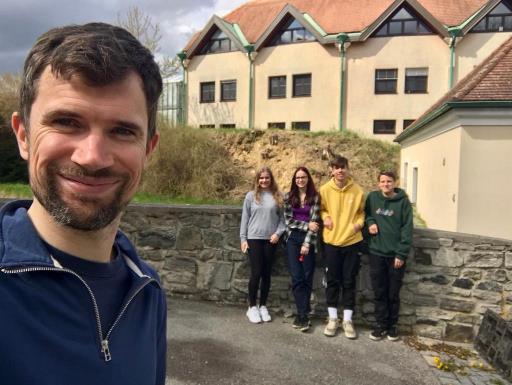 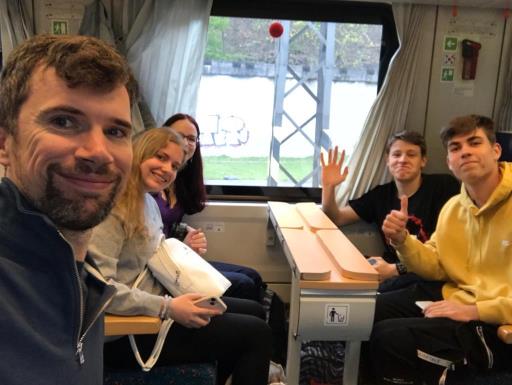 17.4. 2023
Exkurze
Určování názvů rostlin
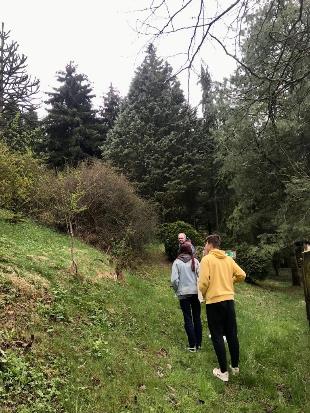 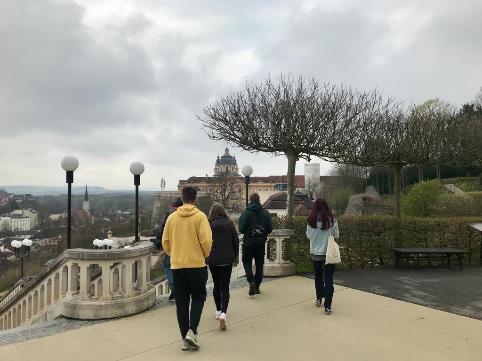 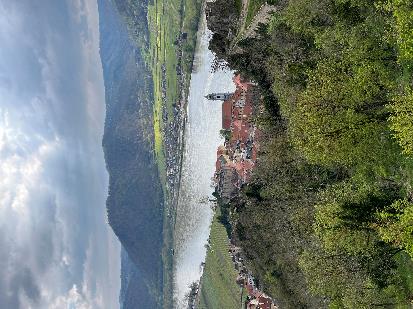 18.4. 2023
Příprava záhonu na výsadbu
Výsadba různých druhů bylinek
Setí trávníku
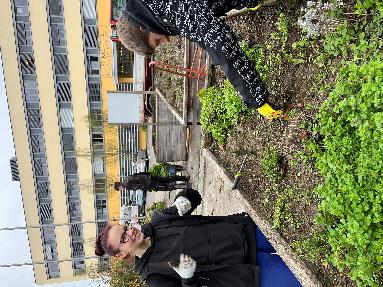 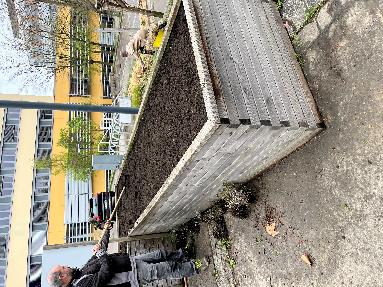 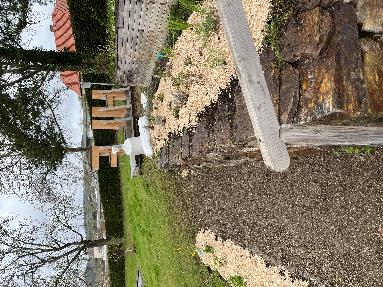 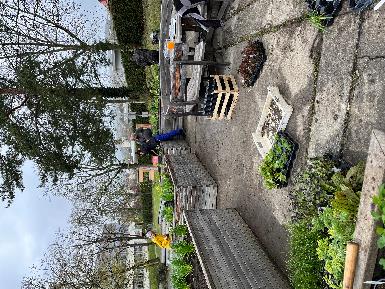 19.4. 2023
Vinařství - Loisium
Květinářství, sadovnictví  - určování rostlin
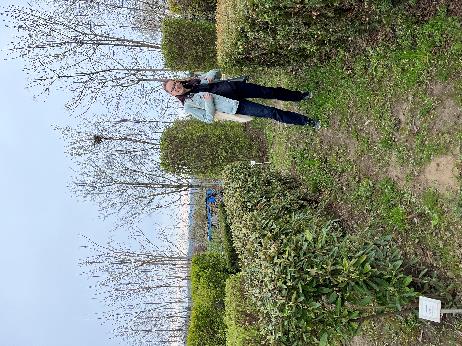 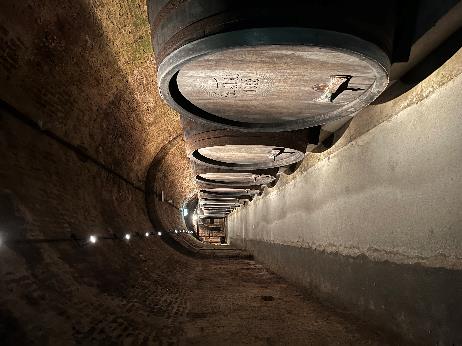 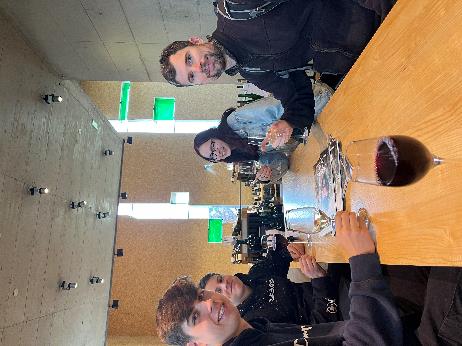 20.4. 2023
Sadovnictví - stavba zídky
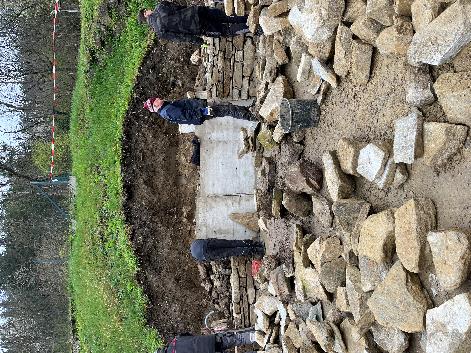 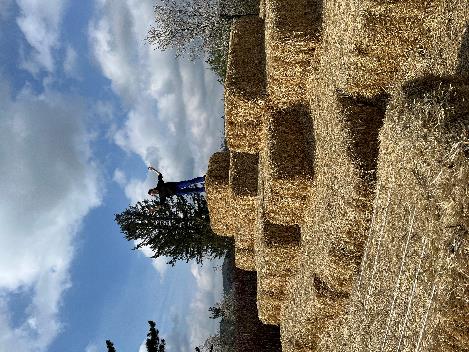 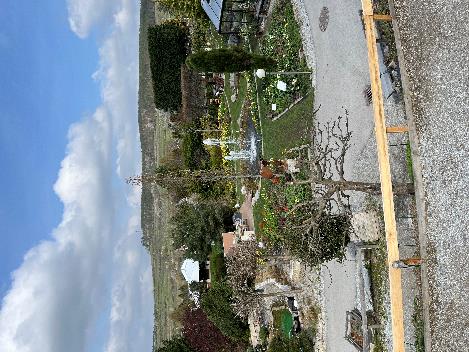 21.4. 2023
Dekorace v květinové prodejně
Přesazování rostlin
Množení a hrnkování rostlin
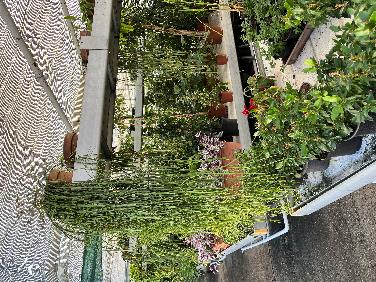 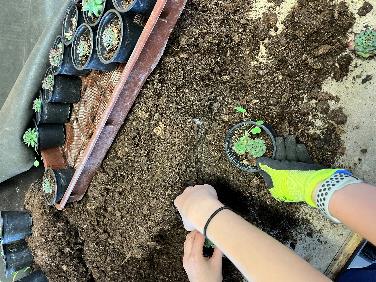 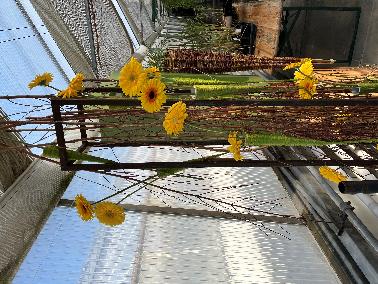 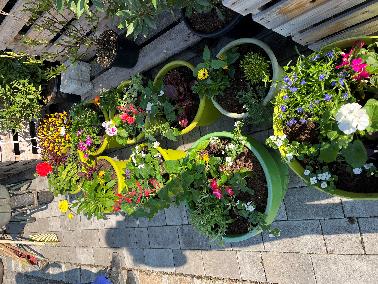 22.4. 2023
Návštěva Vídně
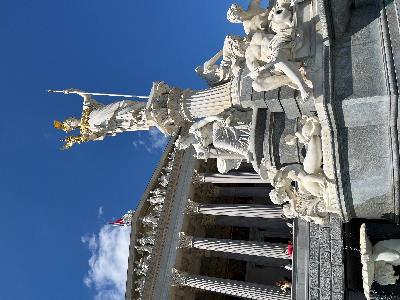 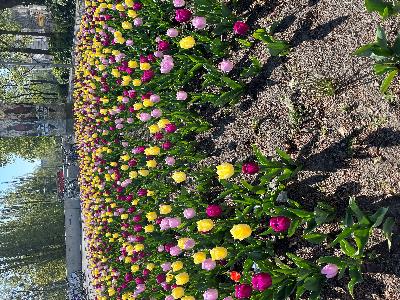 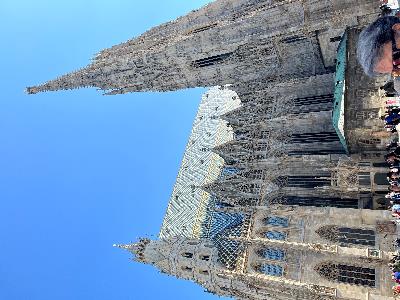 23.4. 2023
   Vinařství
Vinná stezka
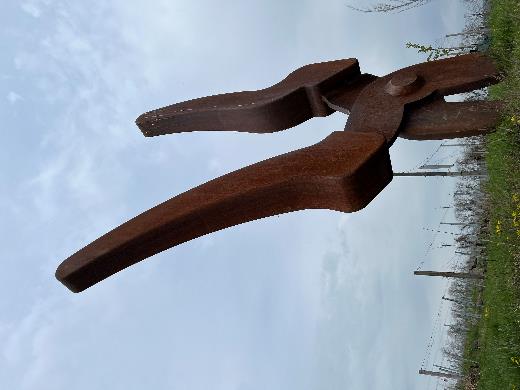 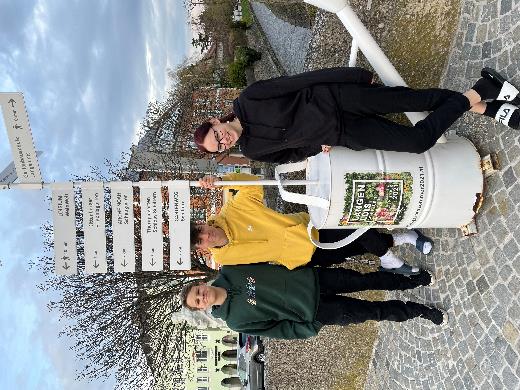 24.4. 2023
Teorie – zakládání trávníku výsevem
Rozmisťování tropických rostlin
Návštěva trvalkové firmy
Množení rostlin
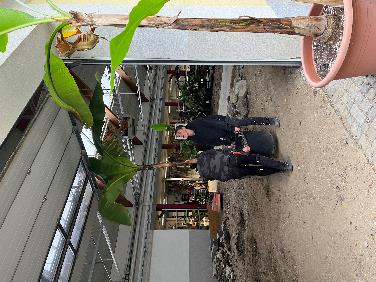 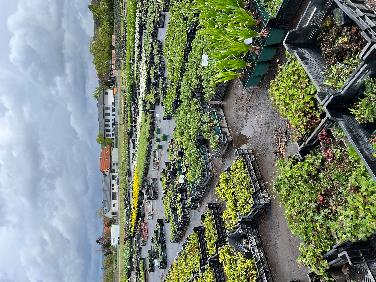 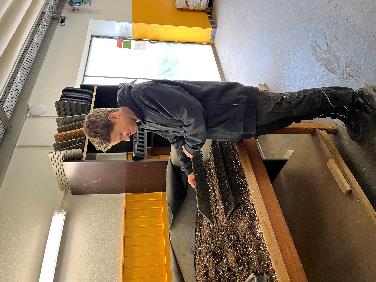 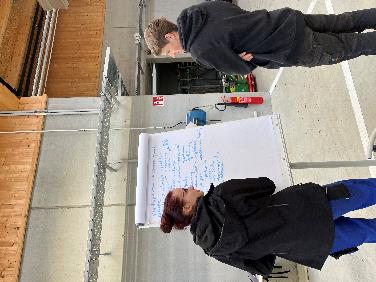 25.4. 2023
Sadovnictví - úklid dláždící haly
Příprava záhonu a výsadba trvalek
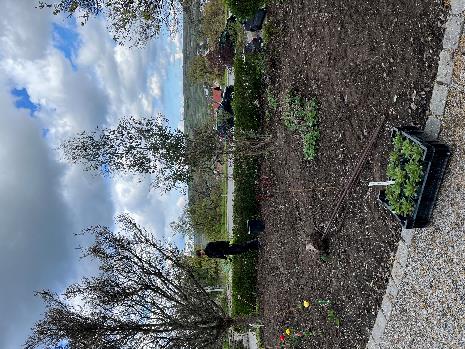 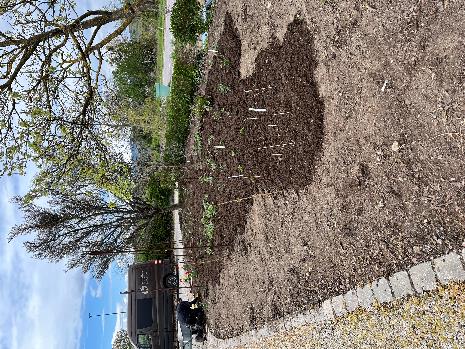 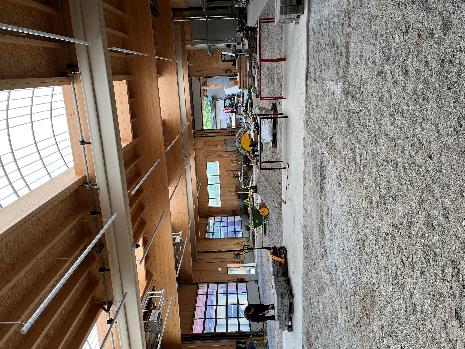 26.4. 2023
Údržba školního skleníku
Množení rostlin, následná péče
Příprava květinové prodejny
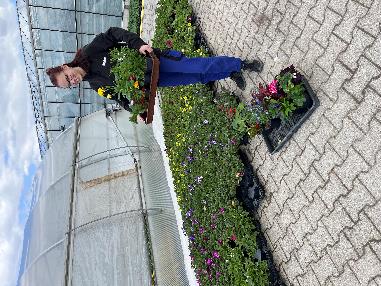 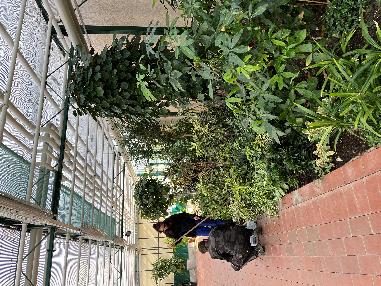 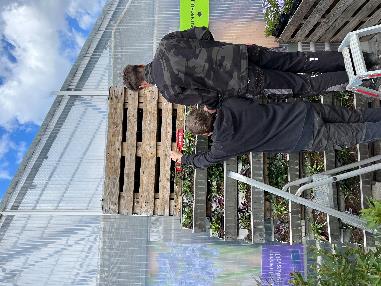 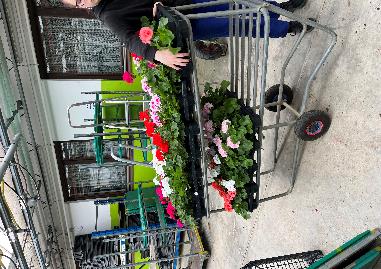 27.4. 2023
Květinářství - příprava květinové prodejny na den otevřených dveří
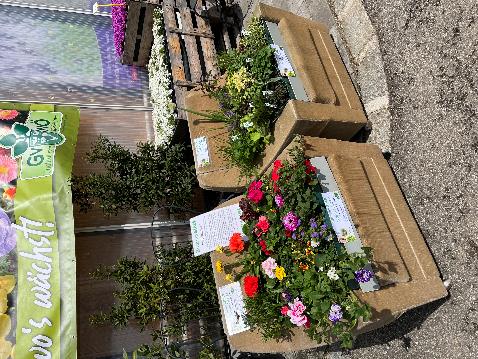 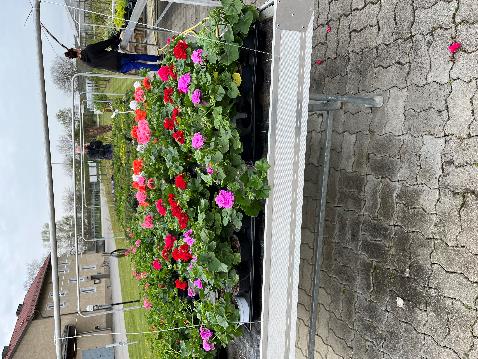 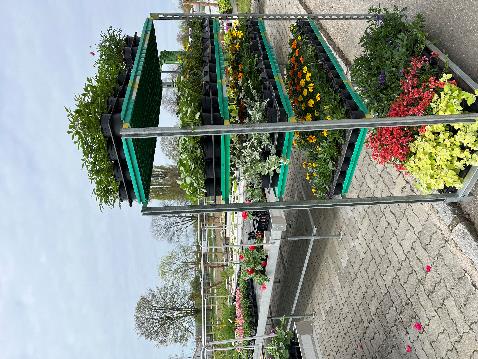 28.4. 2023
Zalévání rostlin a výzdoba květinové prodejně
Odborná exkurze - Archa Noah
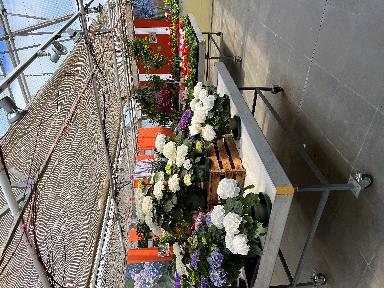 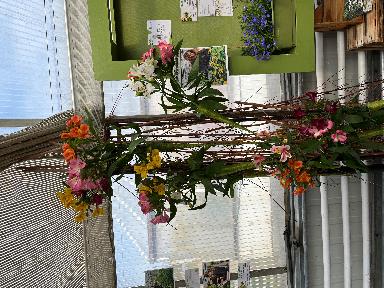 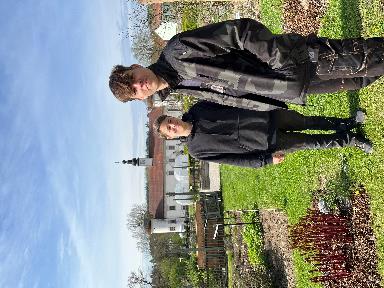 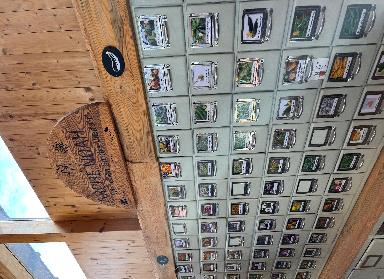 29.4. 2023
Cesta zpět
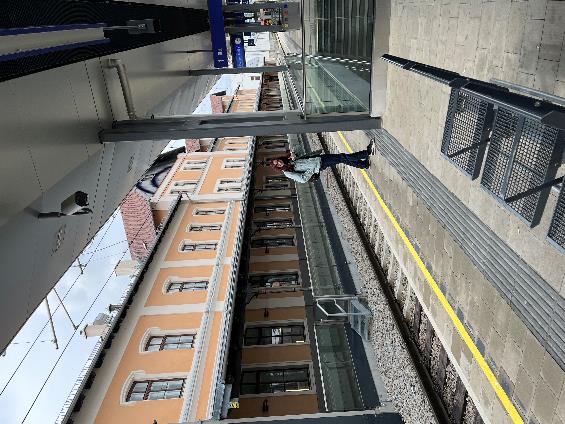